Getting to know your Clicker
Power light: Blue light means it’s ON
Low Battery: If a red light blinks get a new Clicker
Vote Status: Green light means voted
		    Red light means it didn’t go through
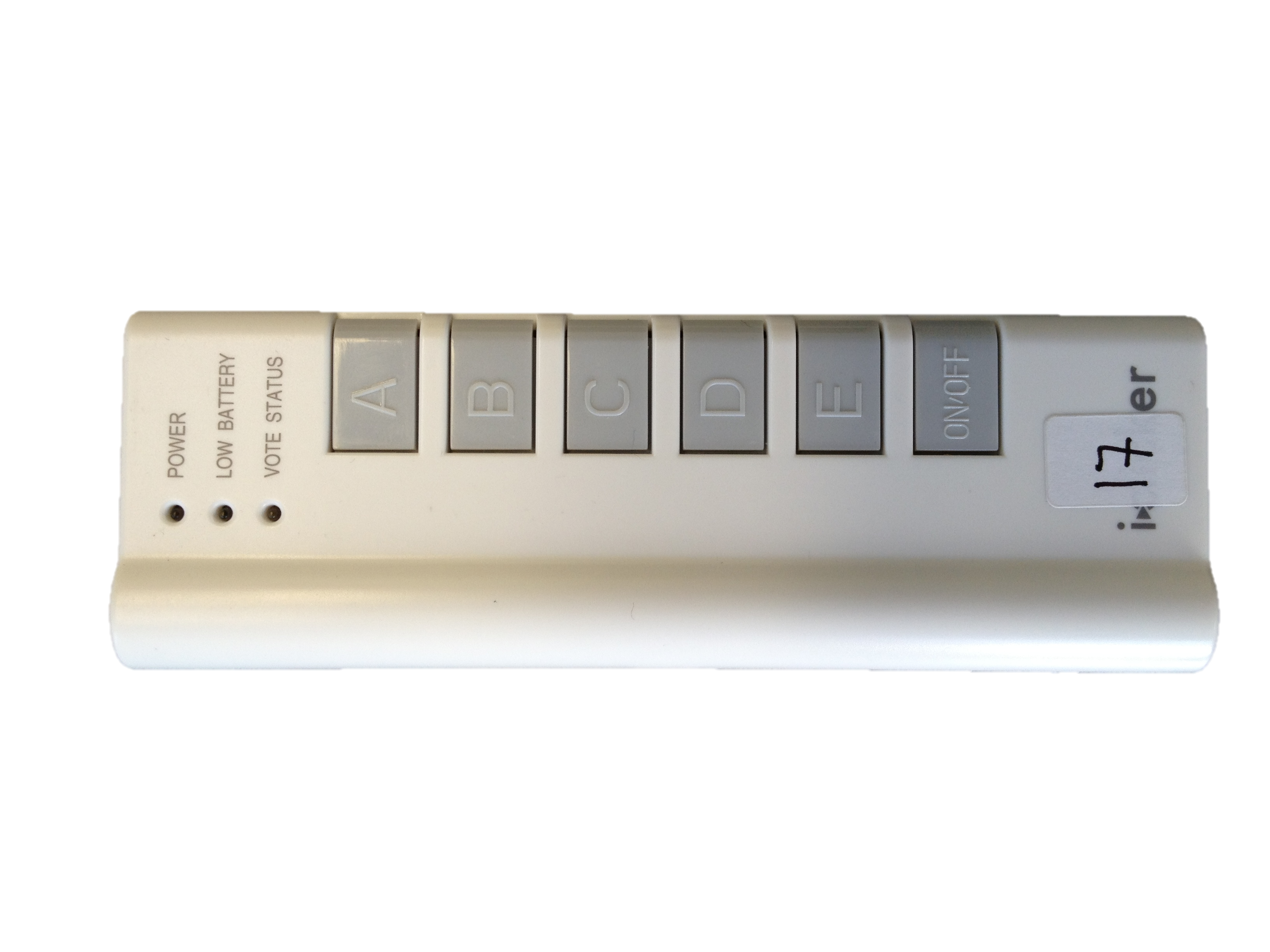 Answer Options
ON / OFF Button
Instructional Technology